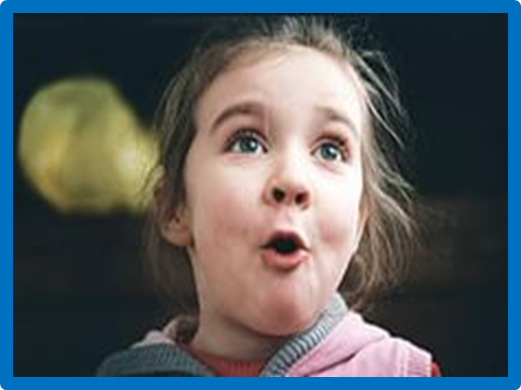 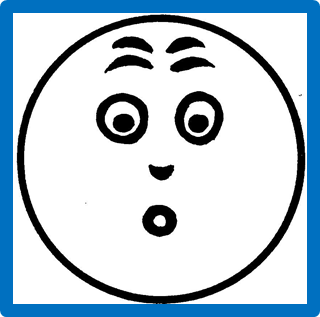 Развивающая игра
«Подбери эмоцию»
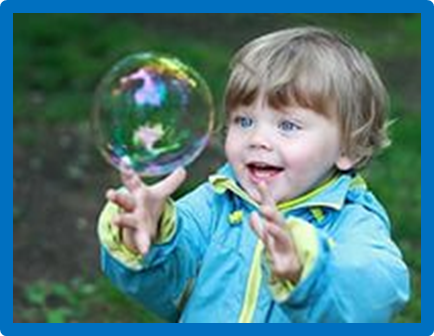 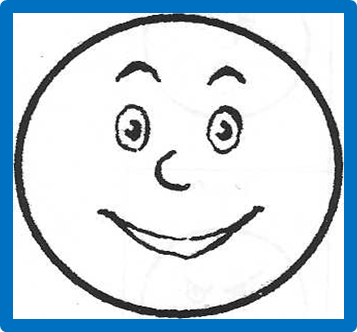 Цель: знакомство детей с графическим изображением эмоций; формировать умение соотносить графическое изображении эмоции с фотографиями детей.
Задание
Подбери к пиктограмме фотографию ребёнка с соответствующей эмоцией
Эмоция радость
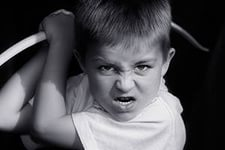 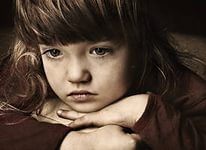 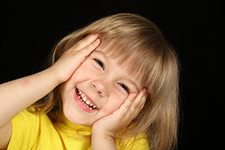 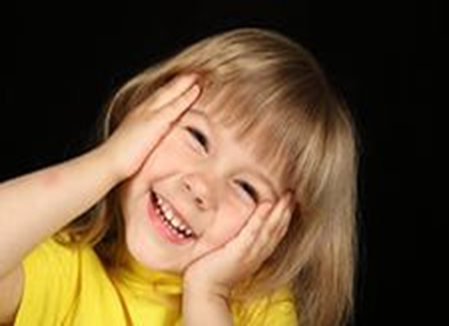 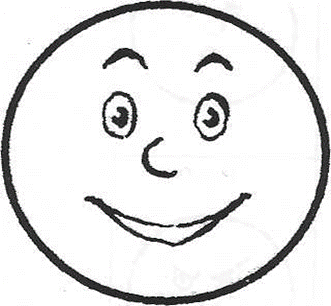 Эмоция грусть
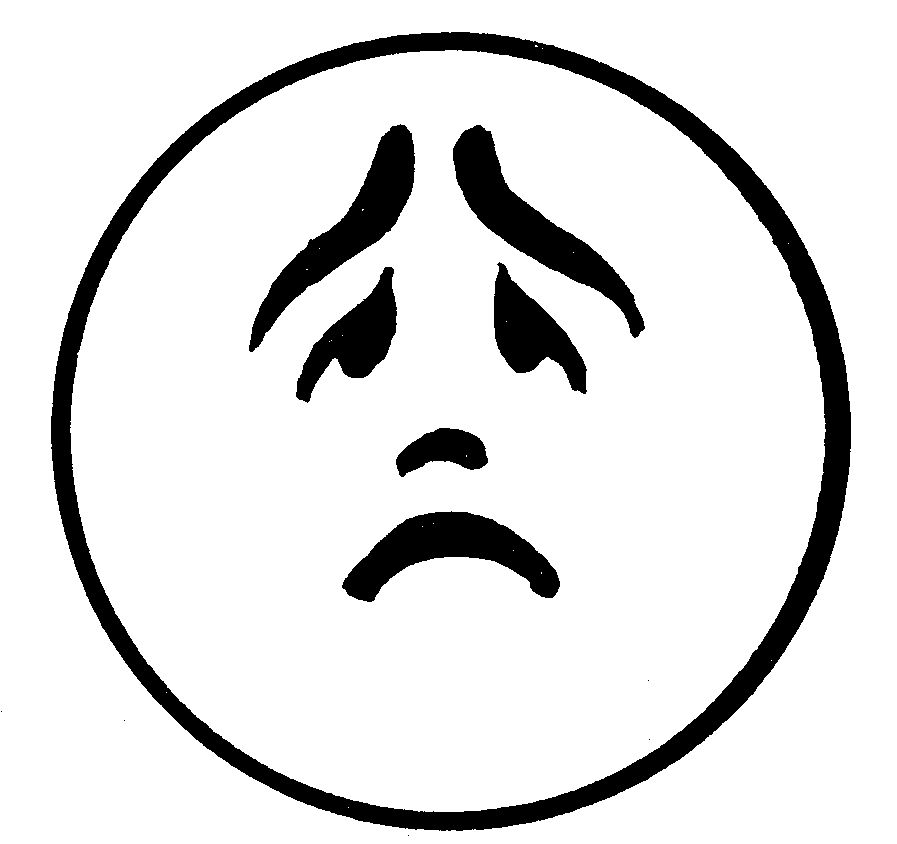 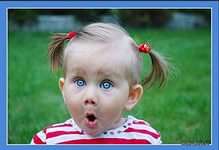 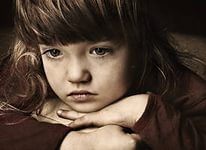 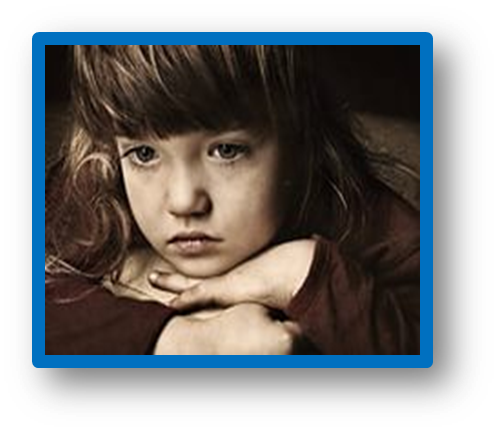 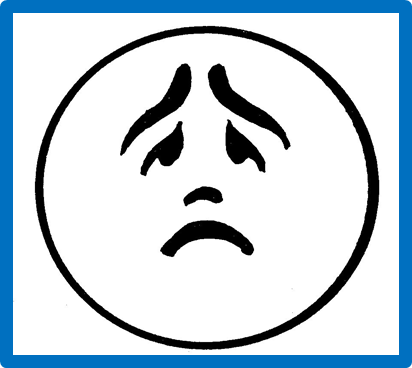 Эмоция злость
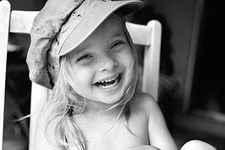 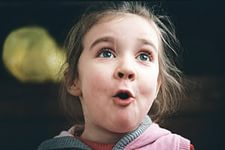 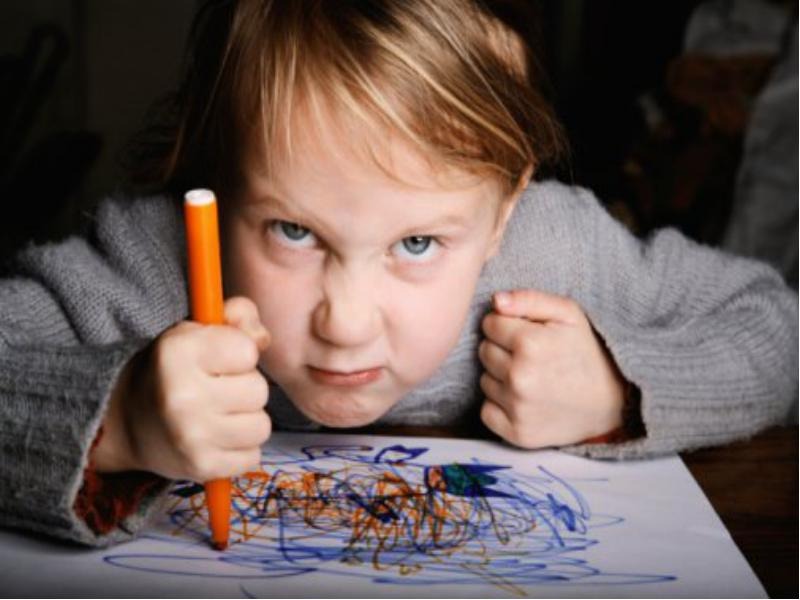 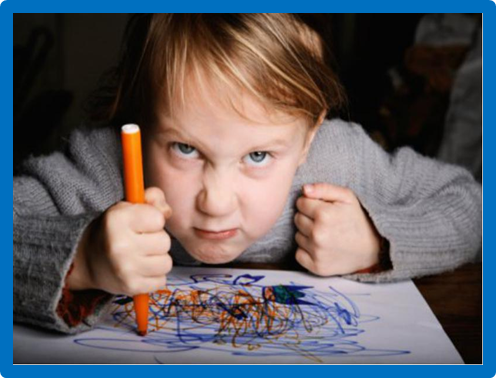 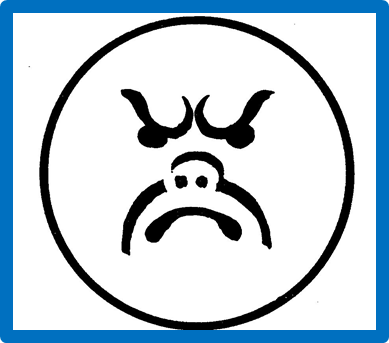 Эмоция страх
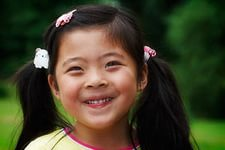 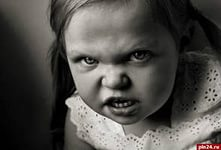 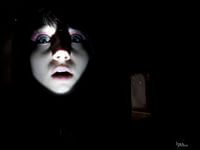 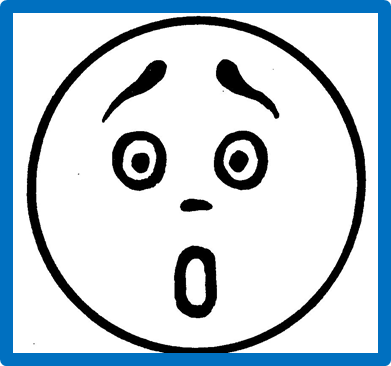 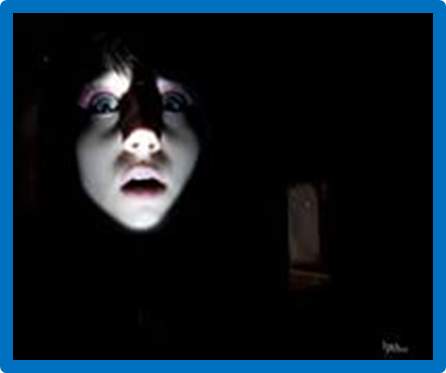 Эмоция удивление
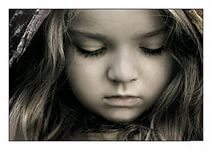 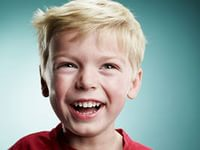 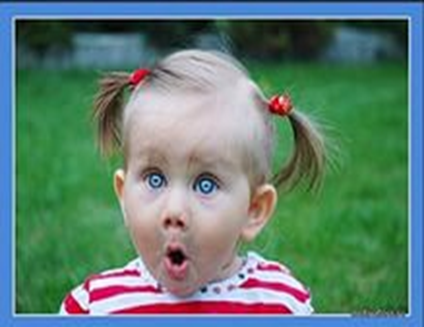 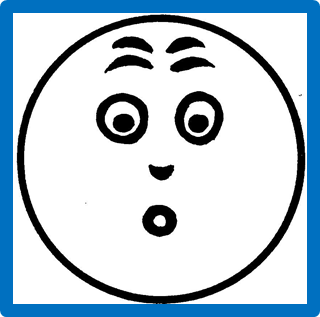 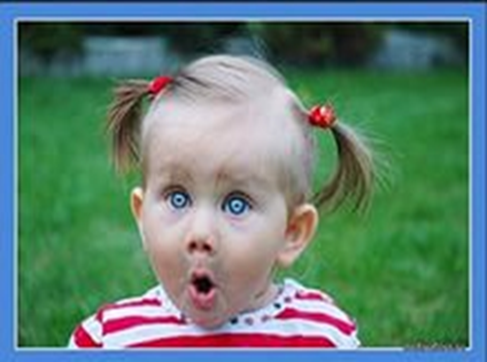 Эмоция вина
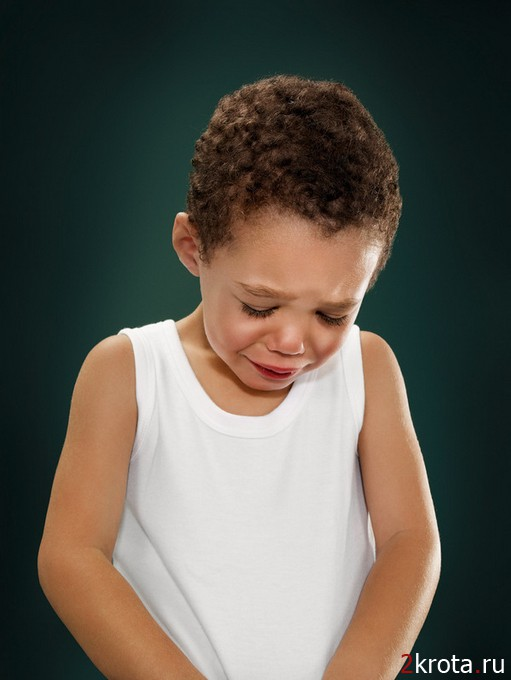 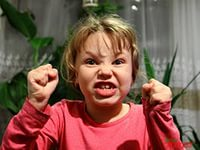 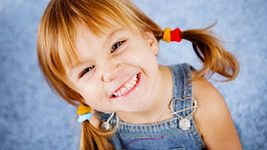 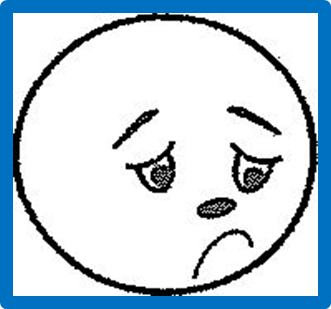 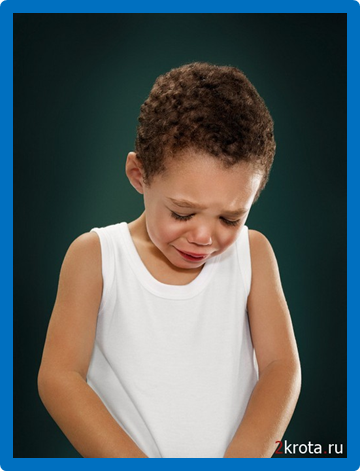 Мимическая гимнастика «Облако»
По небу плыли облака,А я на них смотрел.И два похожих облачкаНайти я захотел.Я долго всматривался ввысьИ даже щурил глаз,А что увидел я, то вамВсё расскажу сейчас.(наблюдение за воображаемыми облаками с выражением внимания и интереса на лице)
Вот облачко весёлоеСмеётся надо мной:-Зачем ты щуришь глазки так?Какой же ты смешной!Я тоже посмеялся с ним:- Мне весело с тобой!И долго-долго облачку Махал я вслед рукой.(мышцы лица расслабляются, на нём появляется улыбка
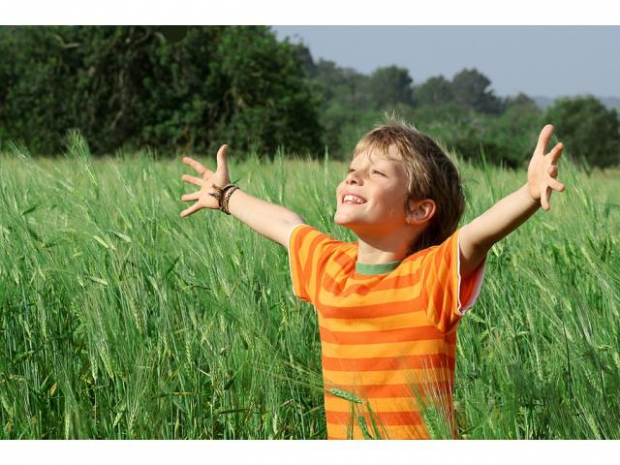 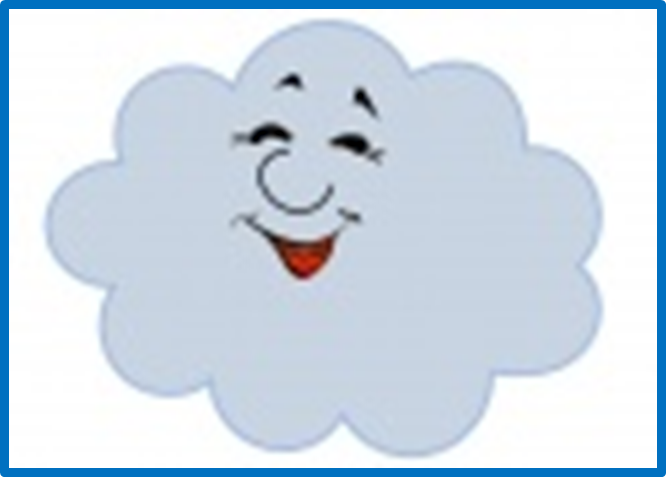 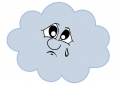 А вот другое облачко –Расстроилось всерьёз:Его от мамы ветерокВдруг далеко унёс.И каплями-дождинкамиРасплакалось оно…И стало грустно-грустно так,А вовсе не смешно.(Выражение грусти на лице: уголки губ опущены, лоб сморщен, брови немного сдвинуты)
И вдруг по небу грозное Страшилище летитИ кулаком громадным Сердито мне грозит.Ох, испугался я, друзья,Но ветер мне помог:Так дунул, что страшилищеПустилось наутёк.(выражение страха: глаза широко раскрыты, брови сдвинуты, рот открыт в виде буквы «о», лицо напряжено)
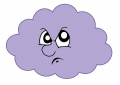 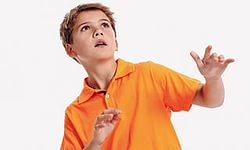 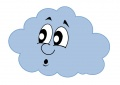 А маленькое облачкоНад озером плывёт,И удивлённо облачко Приоткрывает рот:«Ой, кто там, в глади озера Пушистенький такой? Такой мохнатый, мягонький,Летим, летим со мной!»(Выражение удивления: глаза и рот широко открыты)

Так очень долго я игралИ вам хочу сказать, Что два похожих облачкаНе смог я отыскать.